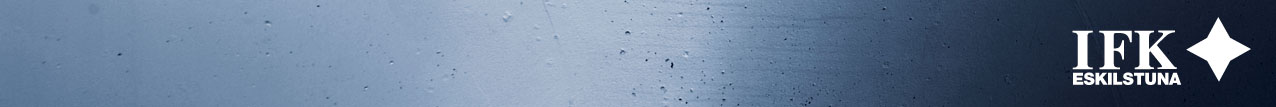 IFK Eskilstuna serveringsveckor
Årsplanering 2023
Vårveckor			Lag			Höstveckor					
v. 18 (01/5 – 07/5)	IFK P 17		 
v. 19 (08/5 - 14/5)		IFK P 16		
v. 20 (15/5 – 21/5)	IFK P 15		v. 31 (31/7 – 06/8)
v. 21 (22/5 - 28/5)		IFK P 14		v. 32 (07/8 – 13/8)
v. 22 (29/5 – 04/6)	IFK P 13		v. 33 (14/8 – 20/8)
v. 23 (05/6 – 11/6)	IFK P 12		v. 34 (21/8 – 27/8)
	
v. 24 (12/6 – 18/6)	IFK P 11		v. 35 (28/8 – 03/9)
v. 25 (19/6 – 25/6)	IFK P 10		v. 36 (04/9 – 10/9)

v. 26 (26/6 – 02/7)	IFK P 9			v. 37 (11/9 – 17/9)
v. 27 (03/7 – 09/7)	IFK P 8 			v. 41 (09/10 – 15/10)
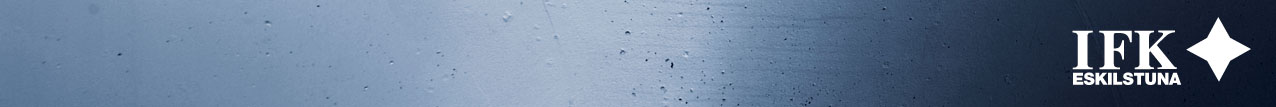 IFK Eskilstuna serveringsveckor
Årsplanering 2022
Höstveckor			Lag			Höstveckor					

v. 38 (18/9 – 24/9)	IFK P 7
v. 39 (25/9 – 01/10)	IFK F 8-9	
	
v. 40 (02/10 – 08/10)	IFK F 7